Игровые зоны в средней группе
ВоспитательХалиулина Г.И.
Занимательная математика
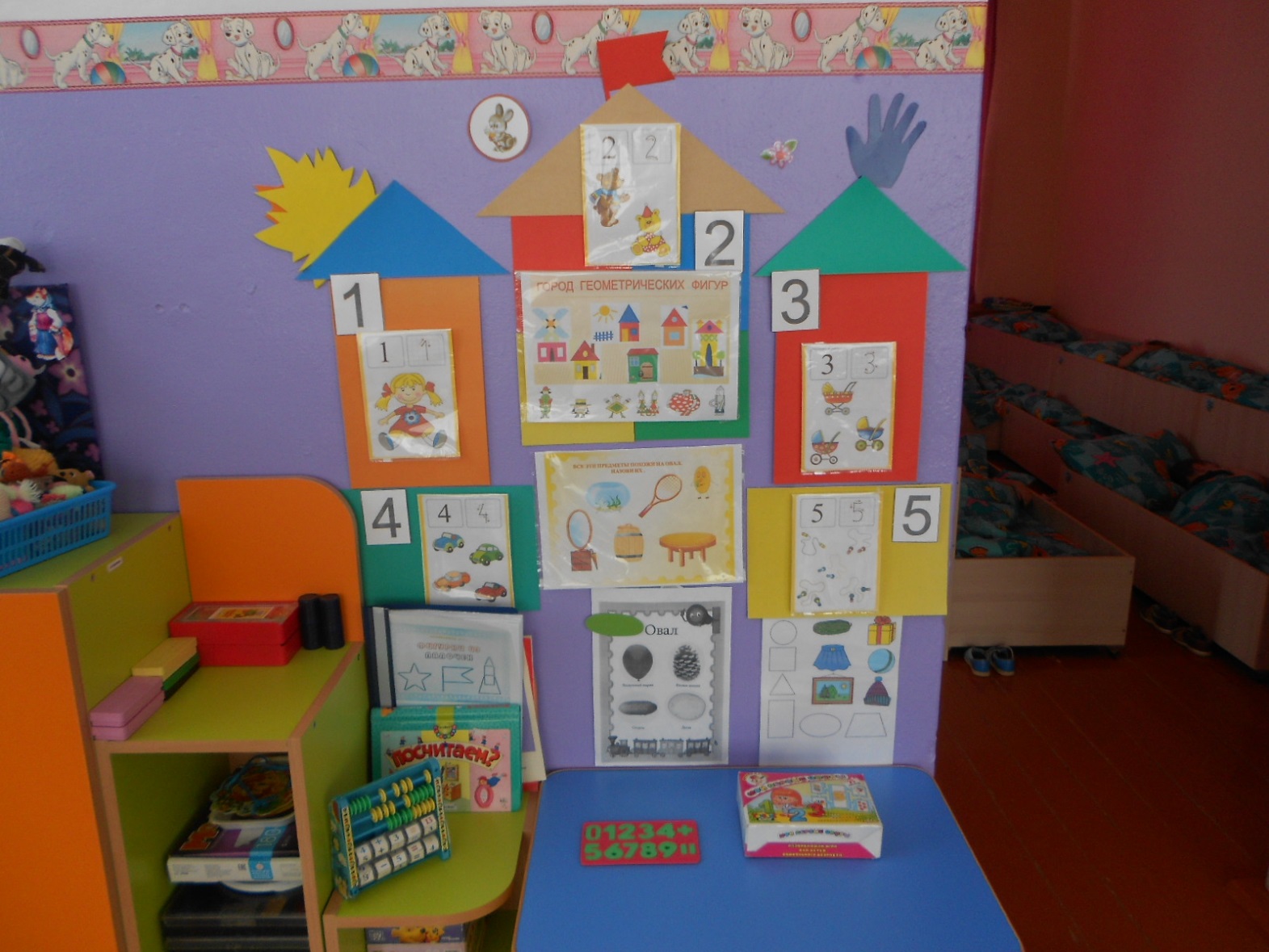 Уголок безопасности
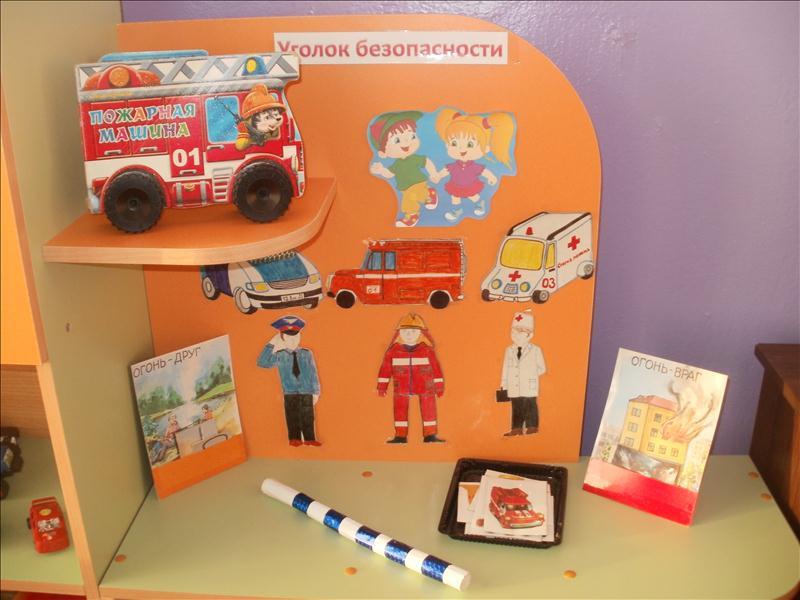 Веселый художник
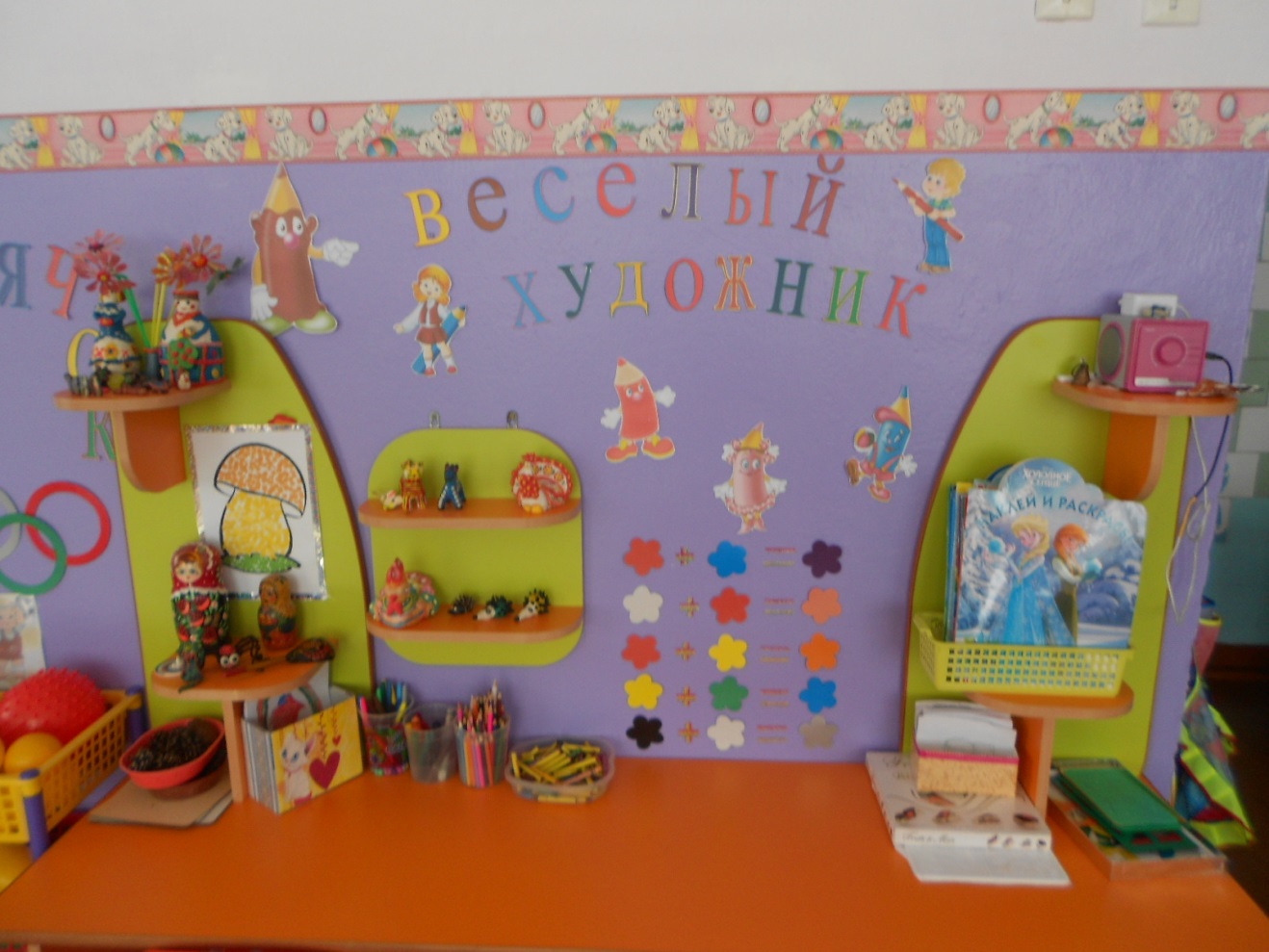 «Здоровячок»
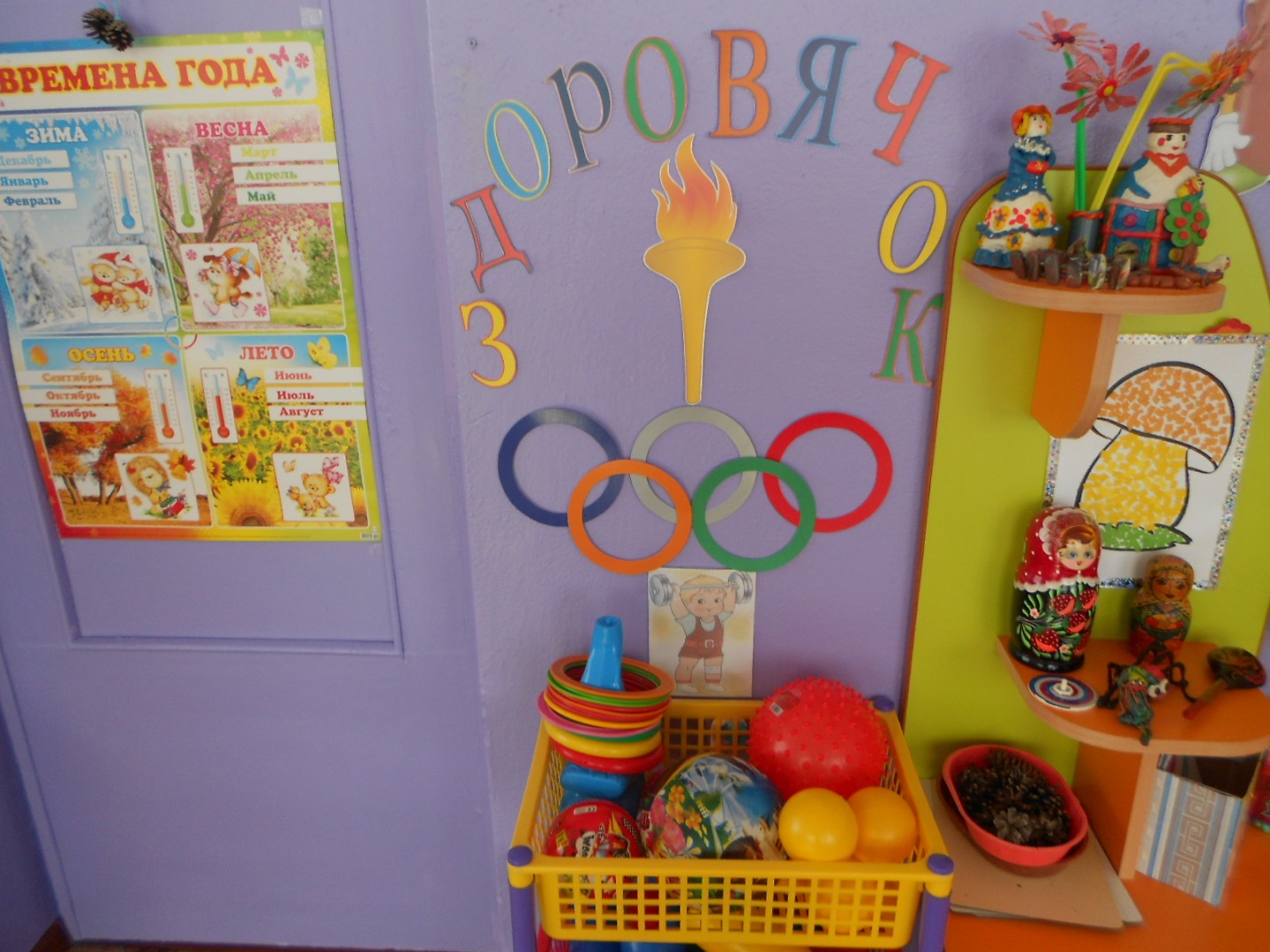 «Лаборатория  Кузи»
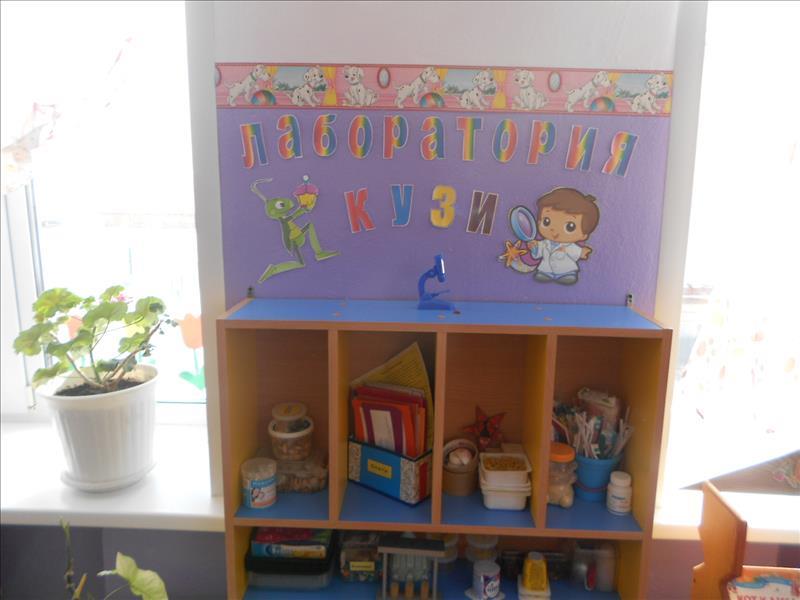 Уголок  «Дом»
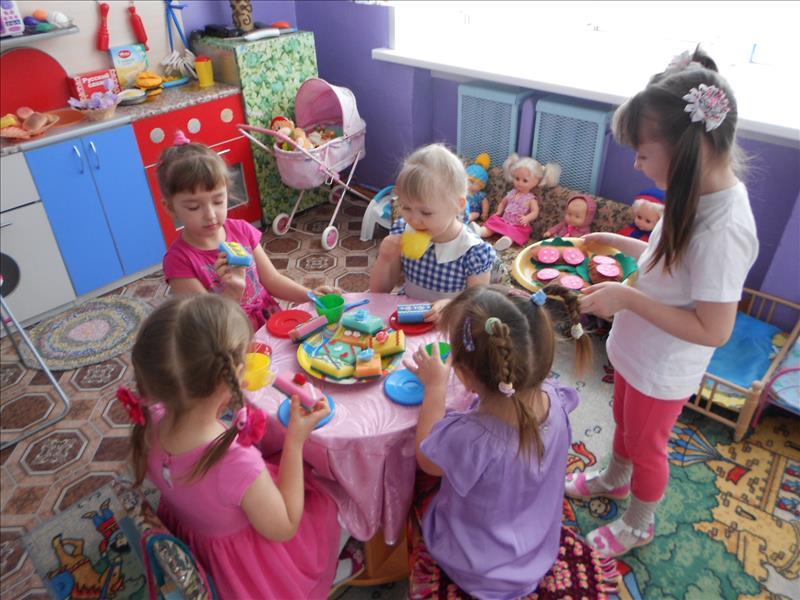